Ouders in de sport
De moeilijkste afstand die afgelegd moet worden is die tussen de oren!
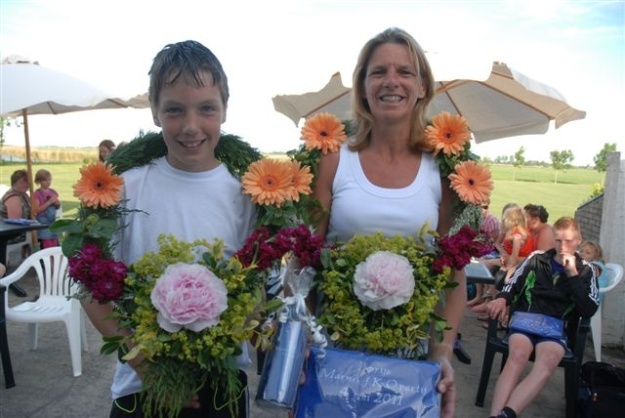 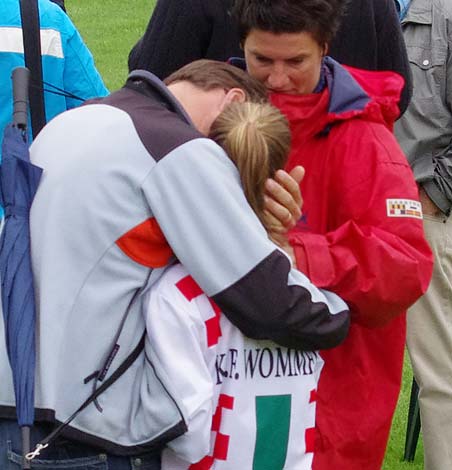 Tjalling van den Berg
Passie is een bron van inspiratie
Elk kind is een TOPPERNeem een kind zijn droom niet af.
T= TECHNIEK
O=OVERZICHT                  
P=PLEZIER
P=PASSIE
E=EENDRACHT
R=RUST IN HET HOOFD EN OP HET VELD
S=SNELHEID
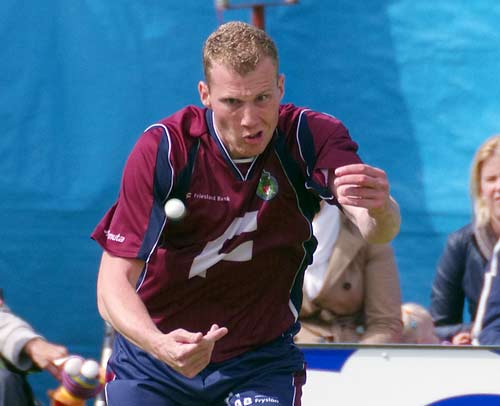 Droom, Denk. Durf en Doe het.
www.eco-coach.nl
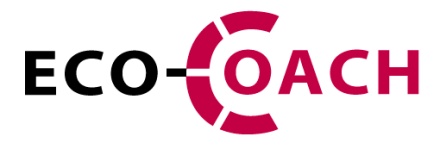 VERSCHILLEN TRAINER EN COACH
Trainer:
 geeft meer opdrachten
 benadert meer groep
 staat zelf centraal
 meer op product (winnen)
 koerst op zekerheid
Eco-Coach:
 stelt meer vragen
 duikt meer in individu
 zet sporter centraal
 meer op proces (leren van verlies)
Koerst op vernieuwing
Een persoonlijk leider staat aan het front. Een manager zit in de bunker
Waardering
Friezen zijn geen sterren in het geven van complimenten. Calvinisme  nekt ons. 
Van oprechte complimenten kunnen mensen erg vrolijk worden. 
Het betekent aandacht voor wie je bent, erkenning voor wat je kunt en waardering voor wat je doet! 
Waardeer en je krijgt meer. Geef dagelijks minimaal drie oprechte complimenten!
Heb jij je houding in de hand of heeft je houding jou in de hand?
Begin met het stellen van Doelen
Realistische meetbare doelen zorgen voor succeservaringen.
Daardoor stijgt de motivatie om het volgende nog uitdagender doel te halen.
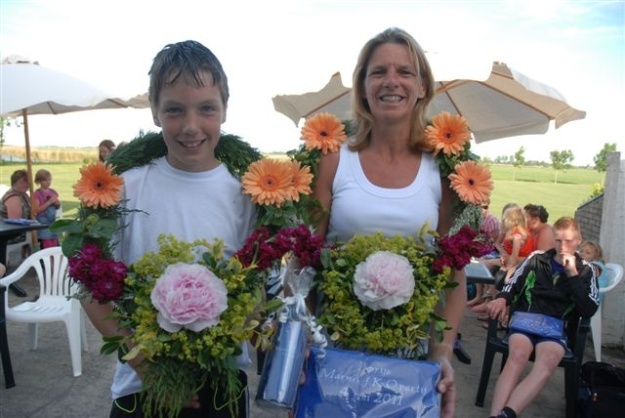 www.eco-coach.nl
POSITIEF COACHEN
Motiveer: polsbandje ECO-POWER

Beloon jezelf: noteer elke dag je winstpunten.

 Bespreek crisismomenten: maak van een probleem een uitdaging. Opgeven is geen optie!

 Plezier en passie staan altijd bovenaan.
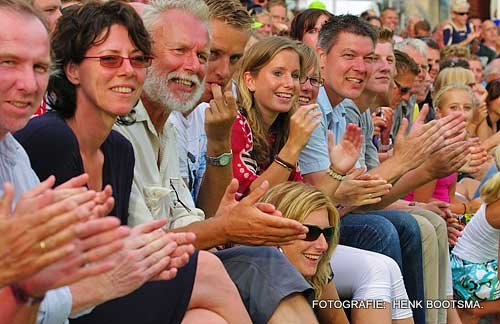 Rol van ouders
Ouders heb je nodig om de top te bereiken.

Motiveren, stimuleren en complimenten uitdelen.

Sport is de belangrijkste bijzaak.

Pas op voor te fanatieke ouders.
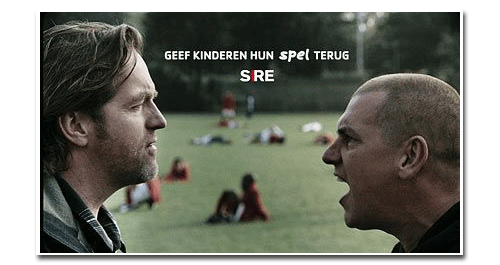 Rol van ouders
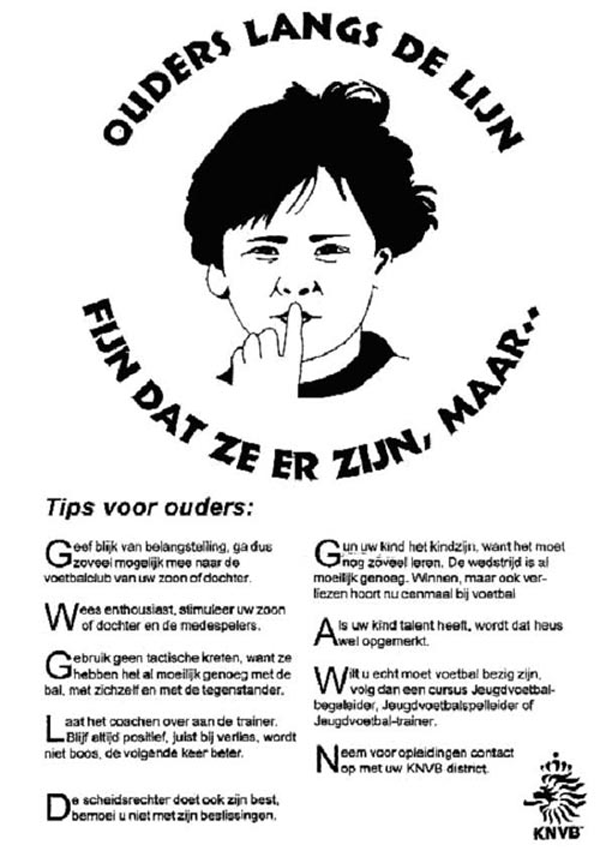 De beste ouders zijn er voor het kind, maar weten toch afstand te houden.

Het kind moet genieten, maar de ouder ook.

Voorlichting/ouderavond.
Scoren: de winnende verliezer
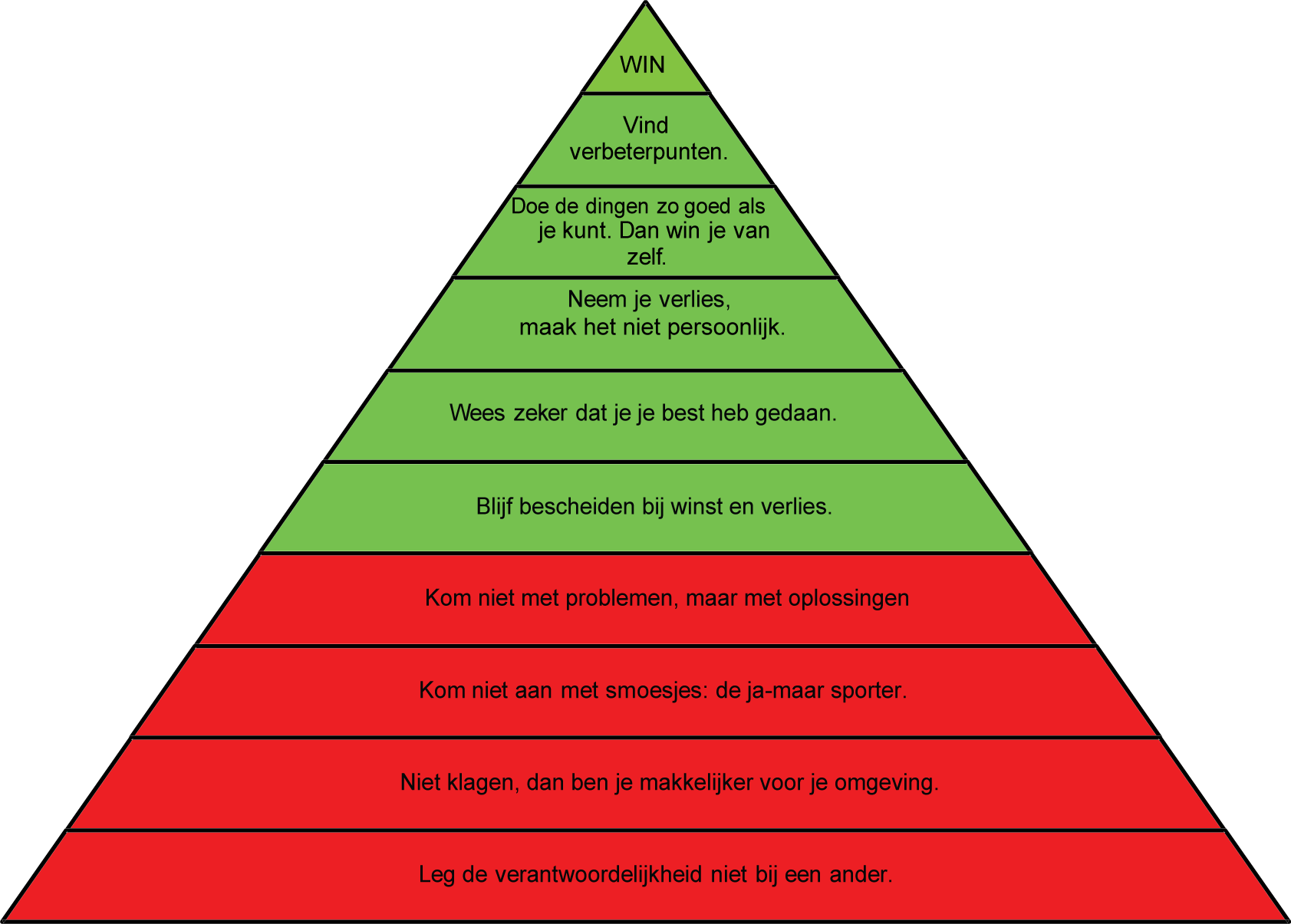 Als iets mislukt zoekt 70% de fout buiten zichzelf, 20% zoekt verzachtende omstandigheden en 10% doet aan zelfreflectie en leert